Исполнение бюджета Литвиновского сельского поселенияБелокалитвинского районаРостовской области
Сектор экономики и финансов Администрации Литвиновского сельского поселения
2017 год
Исполнение основных показателей бюджета Литвиновского сельскогопоселения за 2016 год (тыс. руб.)
Налоговые доходы, тыс. руб.
Неналоговые доходы, тыс. руб.
Безвозмездные поступления, тыс. руб.
Исполнение расходов Литвиновского сельского поселения за 2016год
0100 Общегосударственные вопросы
0200 Национальная оборона
0300 Национальная безопасность и правоохранительная деятельность
0400 Национальная экономика
0500 Жилищно – коммунальное хозяйство
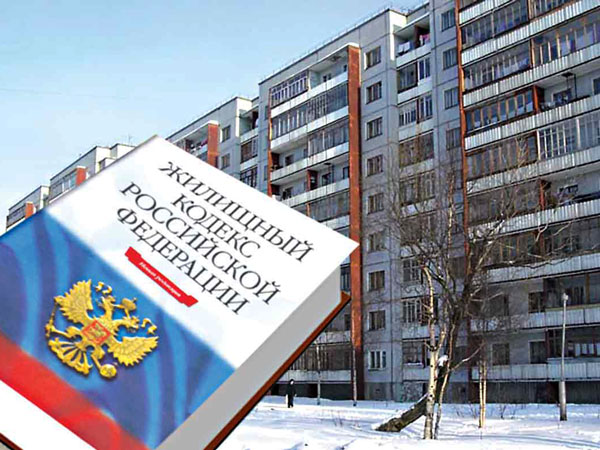 0800 Культура, кинематография
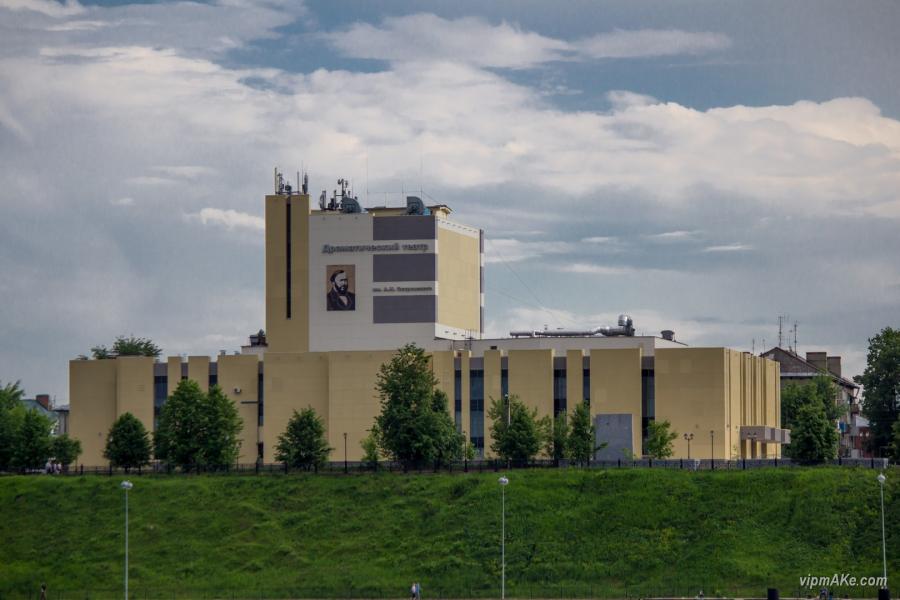 1000 Социальная политика
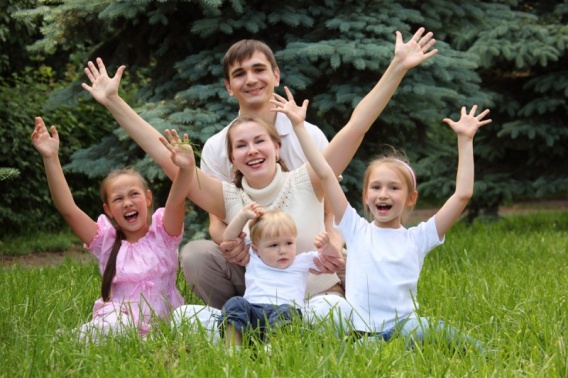 1100 Физическая культура и спорт
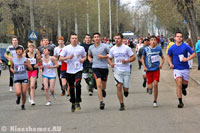